Počátky novodobé ukrajinské literatury
Konec 18. století – první polovina 19. století
Ivan Kotljarevskyj (1769-1838)
Zakladatel novodobé ukrajinské literatury
Působil jako učitel v šlechtických rodinách, jako ředitel městského divadla (1816-1821)

Dílo:
Enejida (1798, první tři části poemy, Petrohrad; 1842)
Natalka Poltavka (první představení 1819)
Moskal-čarivnyk (napsáno 1819)
Poema Enejida (1798, 1842)
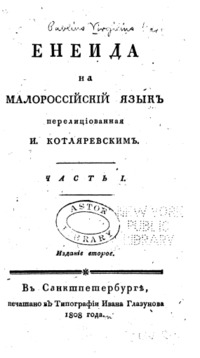 směšnohrdinská poema (transformace dějového základu Vergiliova eposu)
napsáno lidovým ukrajinským jazykem
reflexe konkrétních historických událostí (likvidace Záporožské Siči, putování ukrajinských kozáků)
šest částí (vyprávění o putování Eneje, založení nového státu)